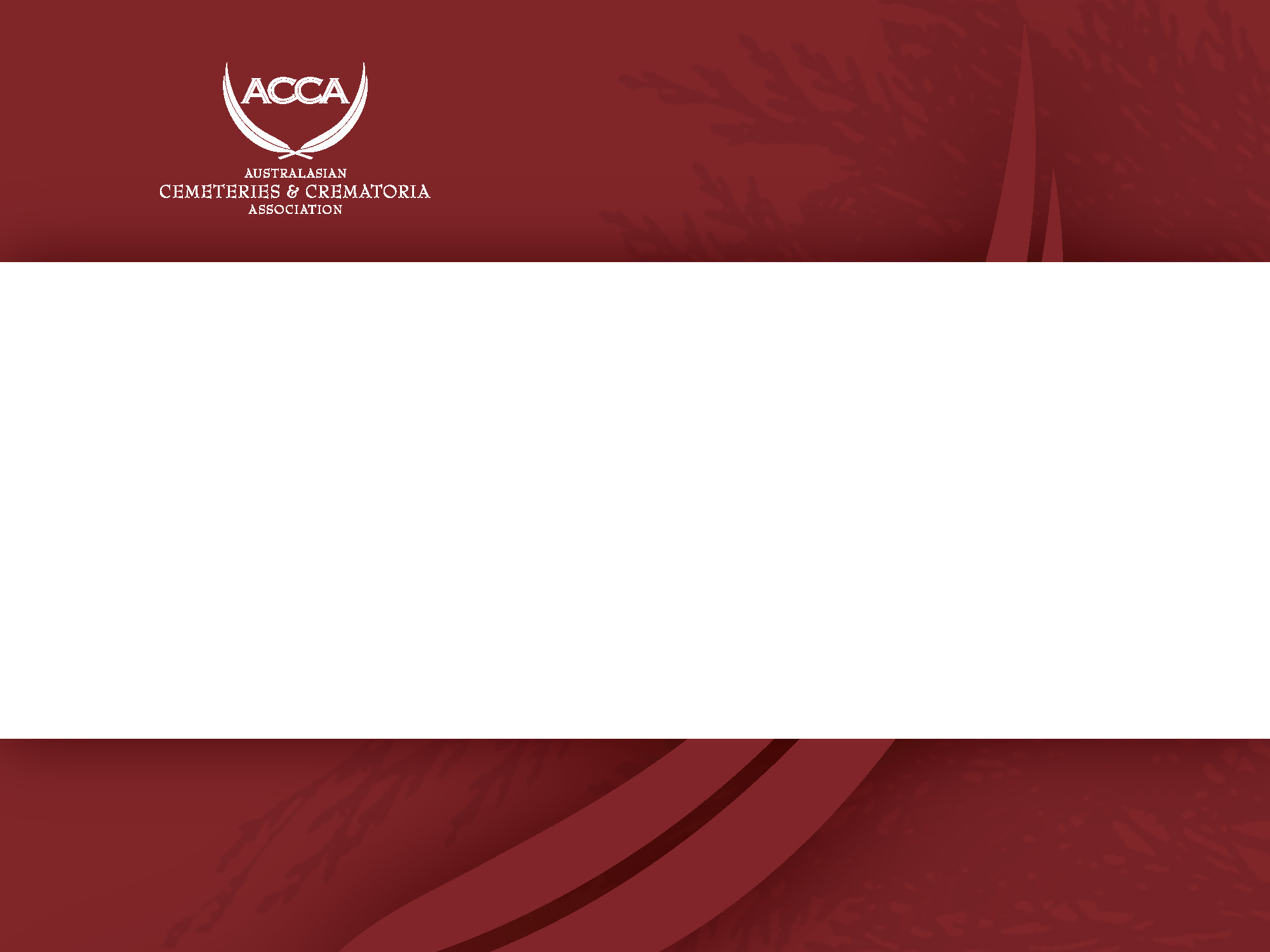 CCASA Information Forum & AGM 2022
Port Adelaide SA
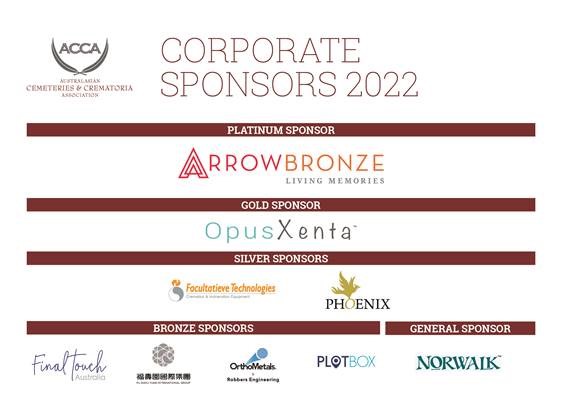 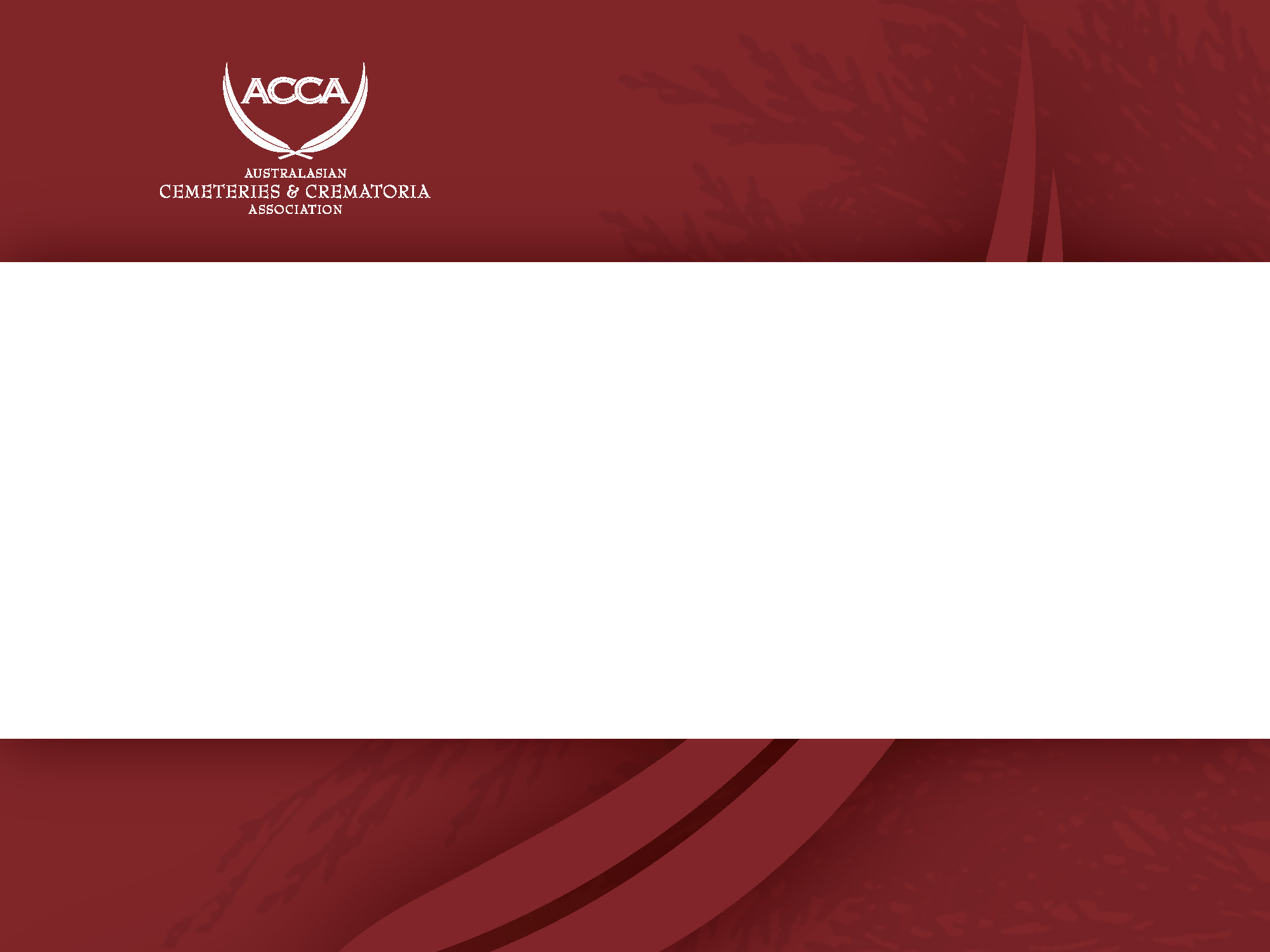 Type your heading here
Type your text here
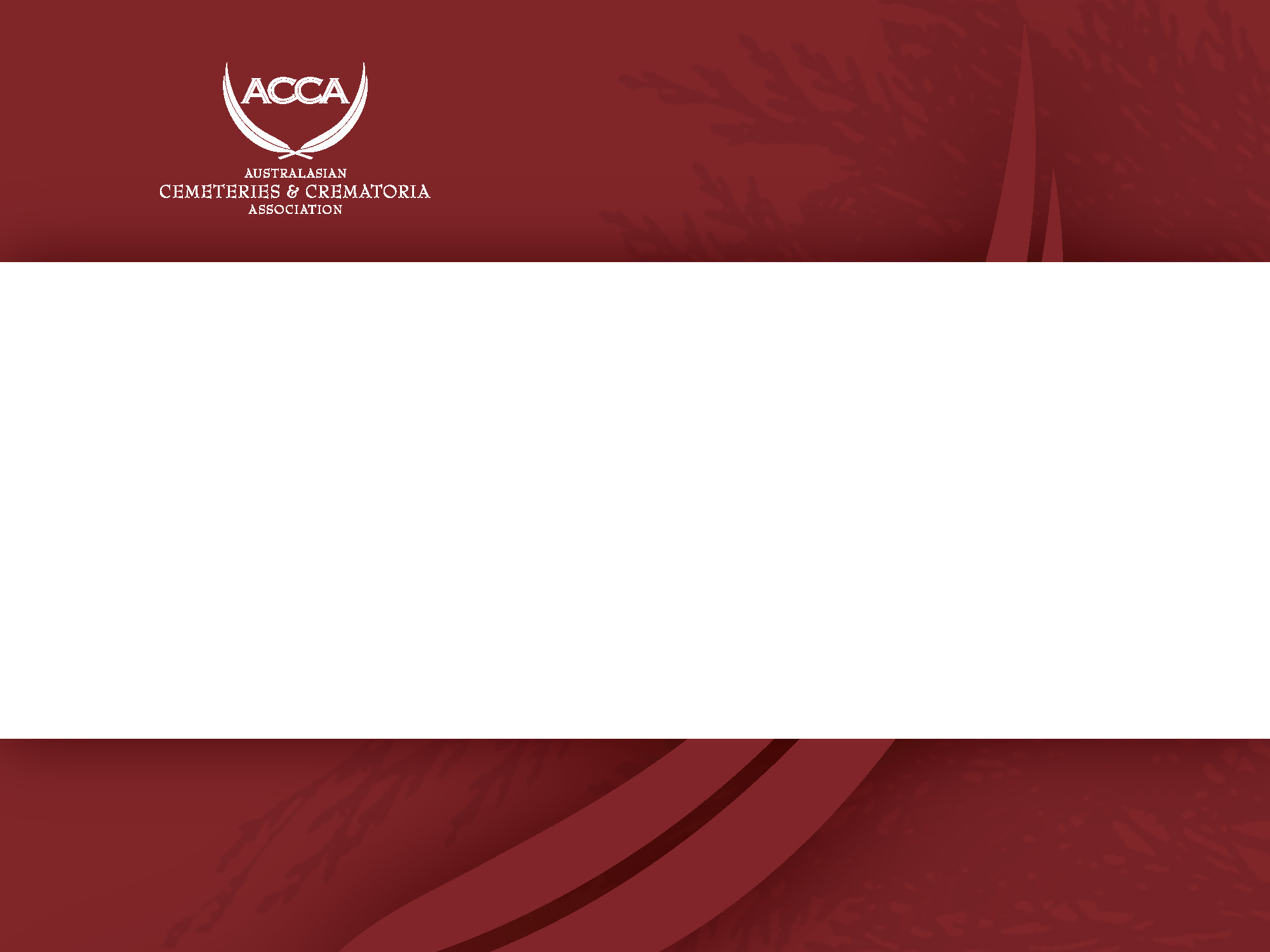 ACCA Activities over the past 12 months
COVID-19 updates to members nationally
Consultation with various states on the development of regulations and legislation
GSTD-2021D2 – Maintaining contact with the ATO on their progress
Mid-Year Seminar held on the Gold Coast in QLD in April 2022
Annual Conference to be held in Canberra in October 2022
ACCA Education online workshops
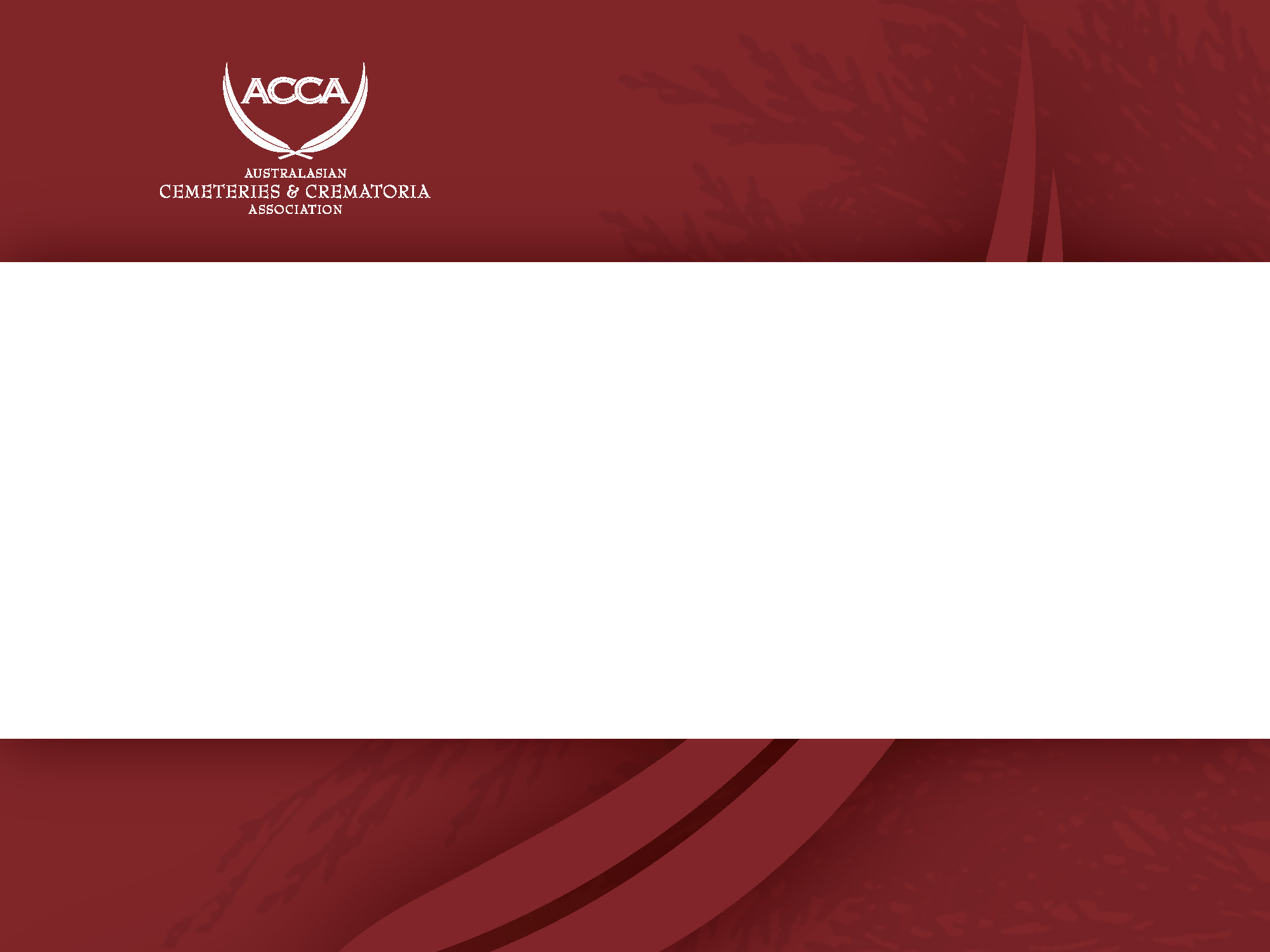 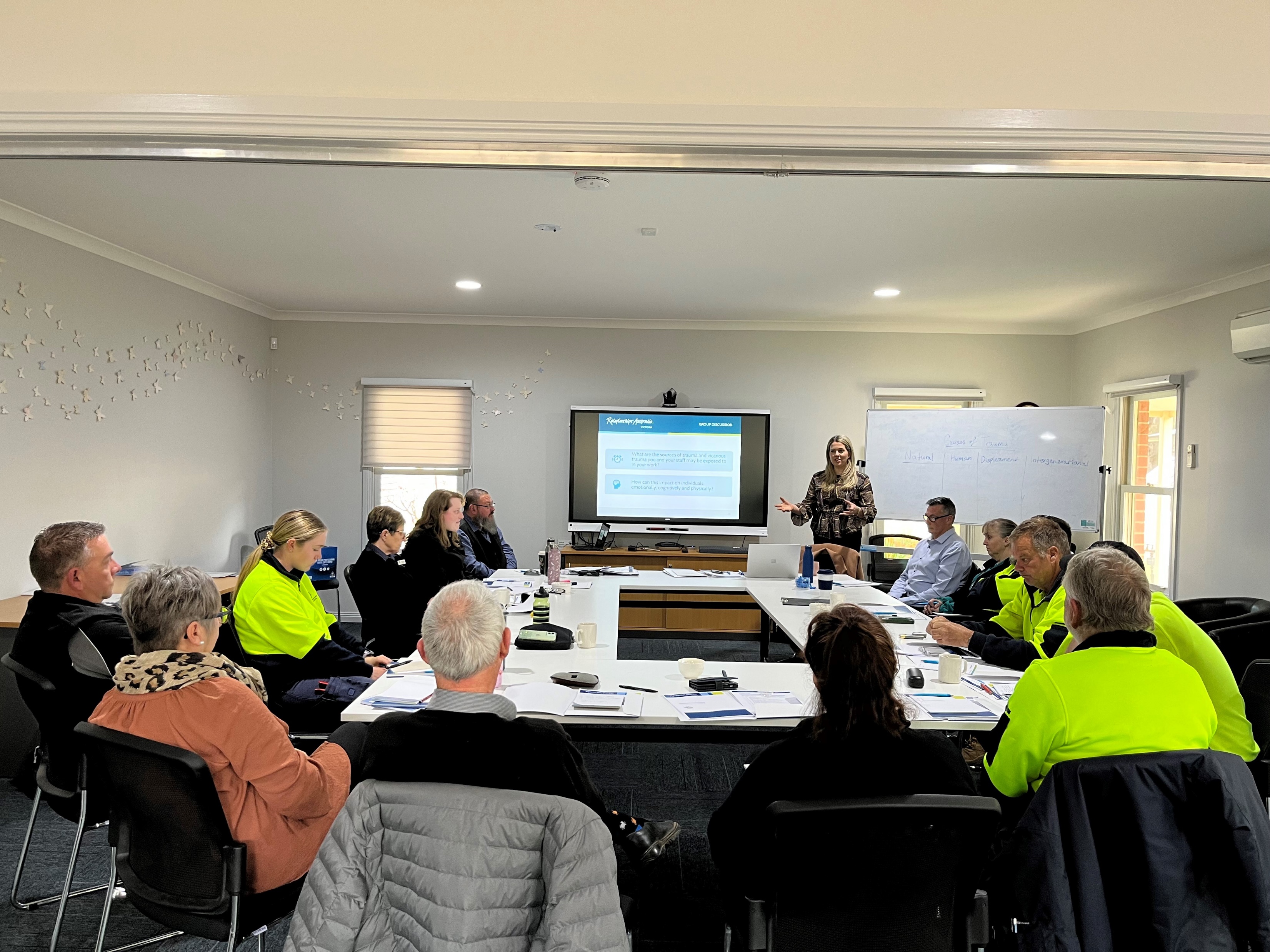 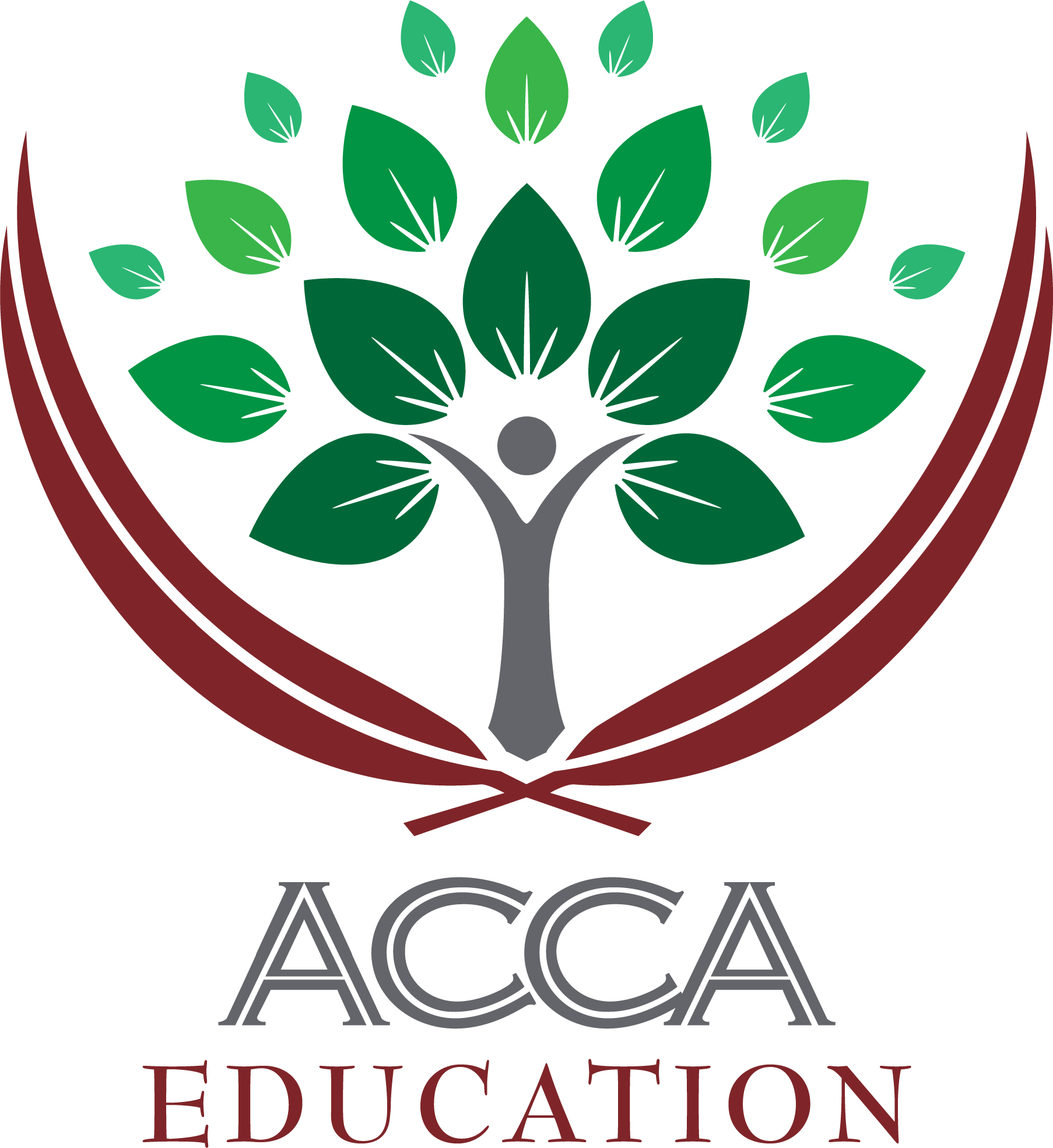 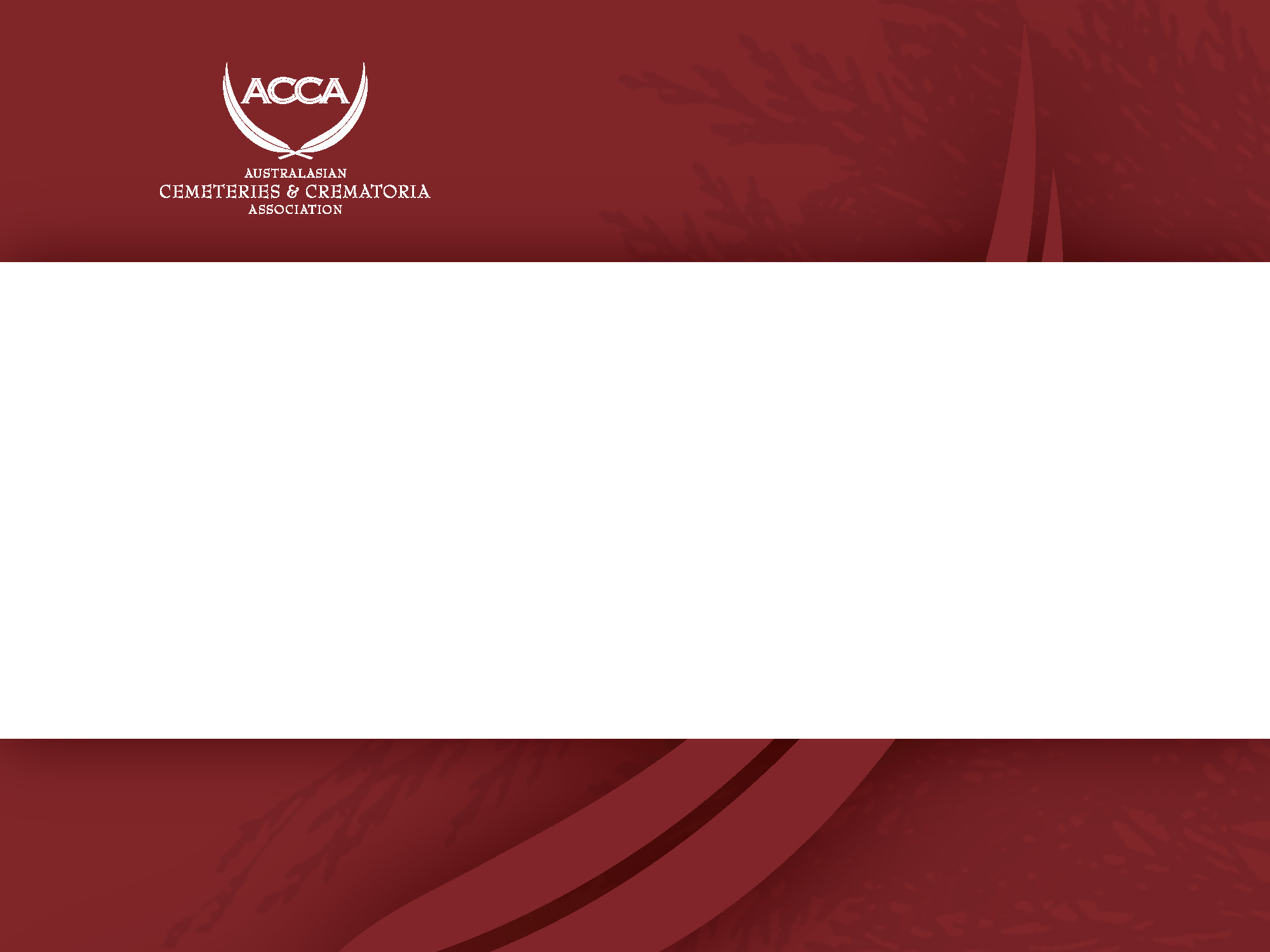 Managing Challenging Behaviours
The Casual Counsellor
Professional Boundaries
Vicarious Trauma
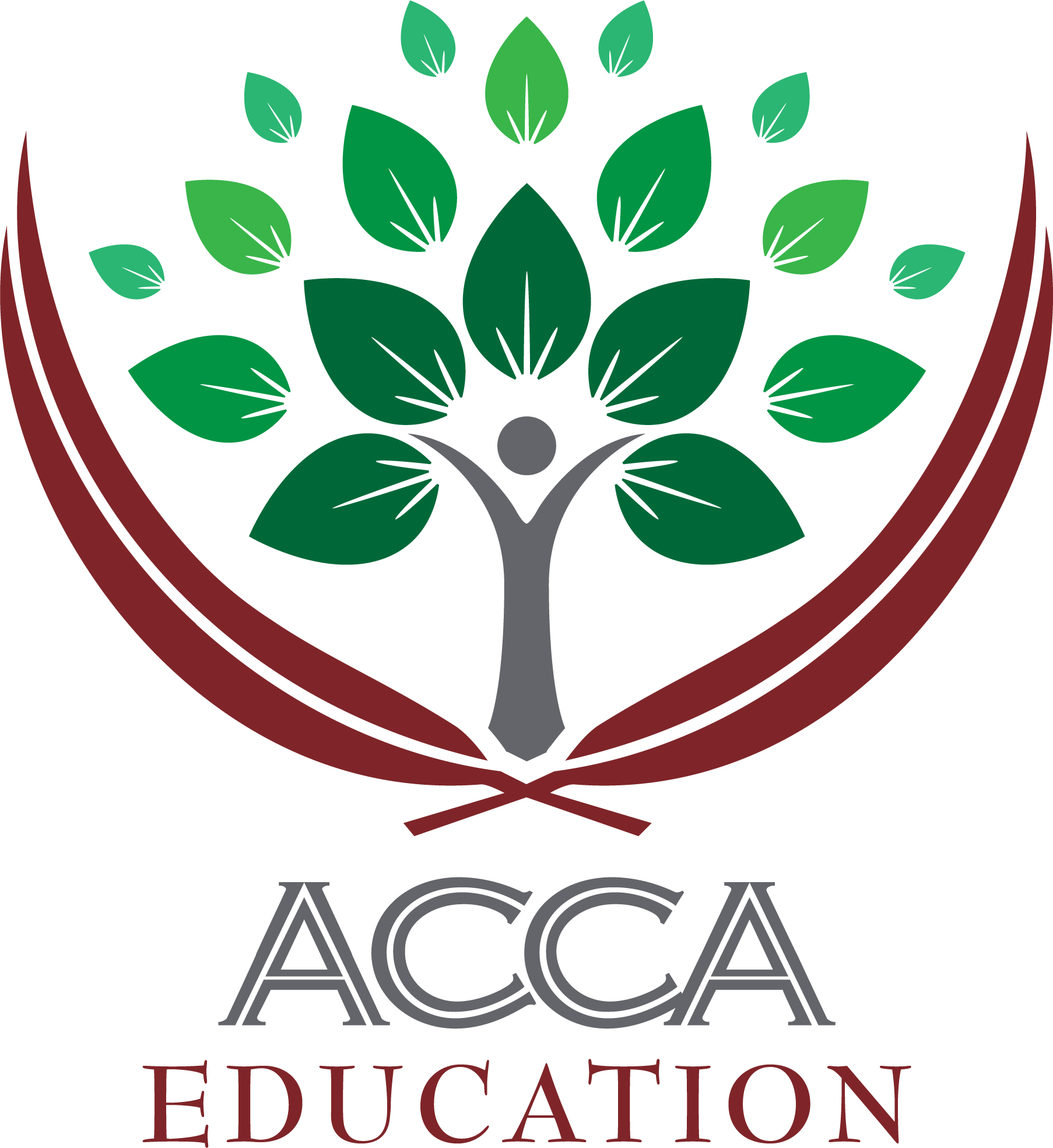 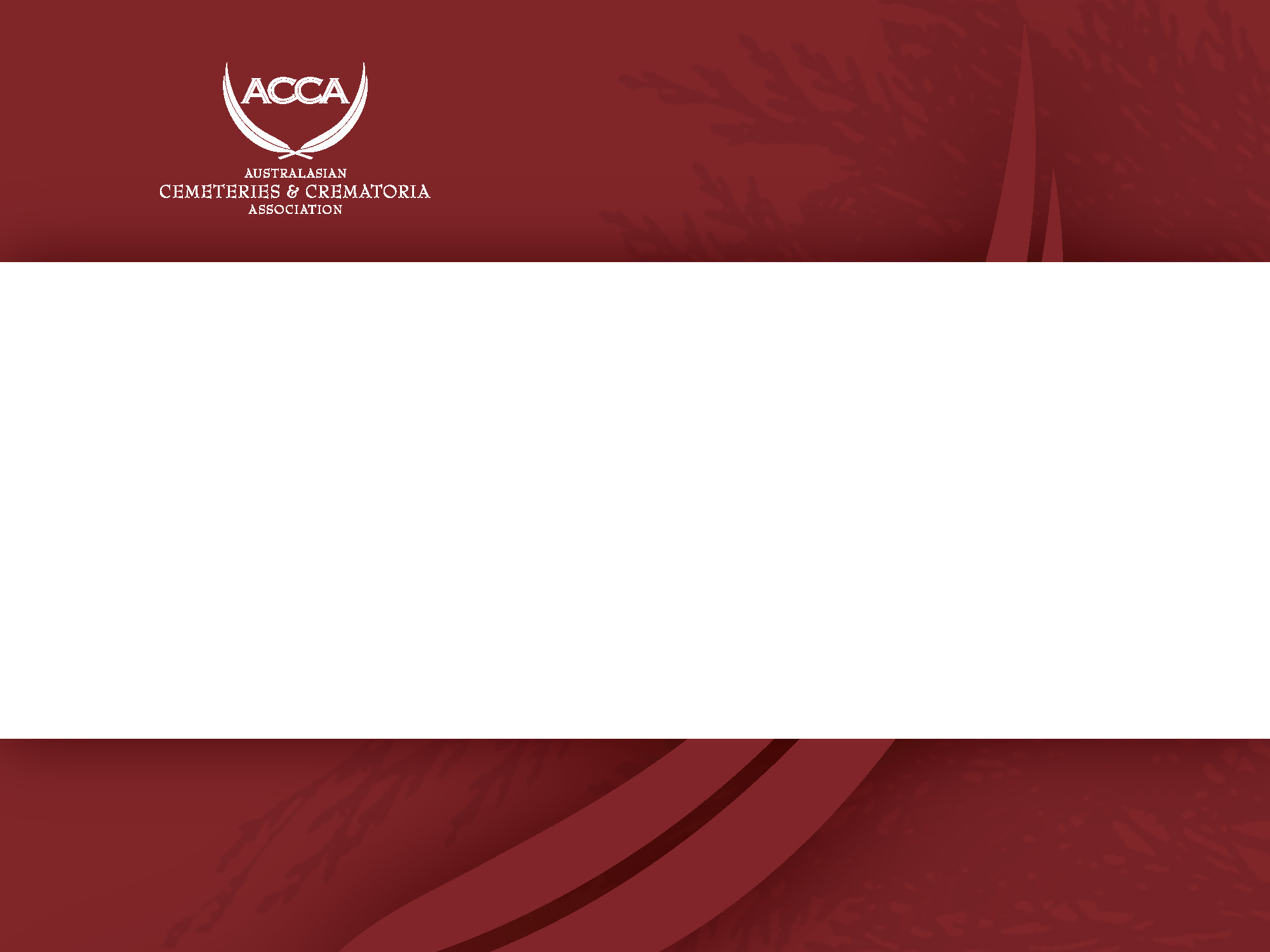 Managing Challenging Behaviours

In this workshop, participants will discuss and practice strategies that you can use to diffuse situations with clients, colleagues, stakeholders, and community members, who may be exhibiting strong emotions and/or present as being difficult and or challenging.
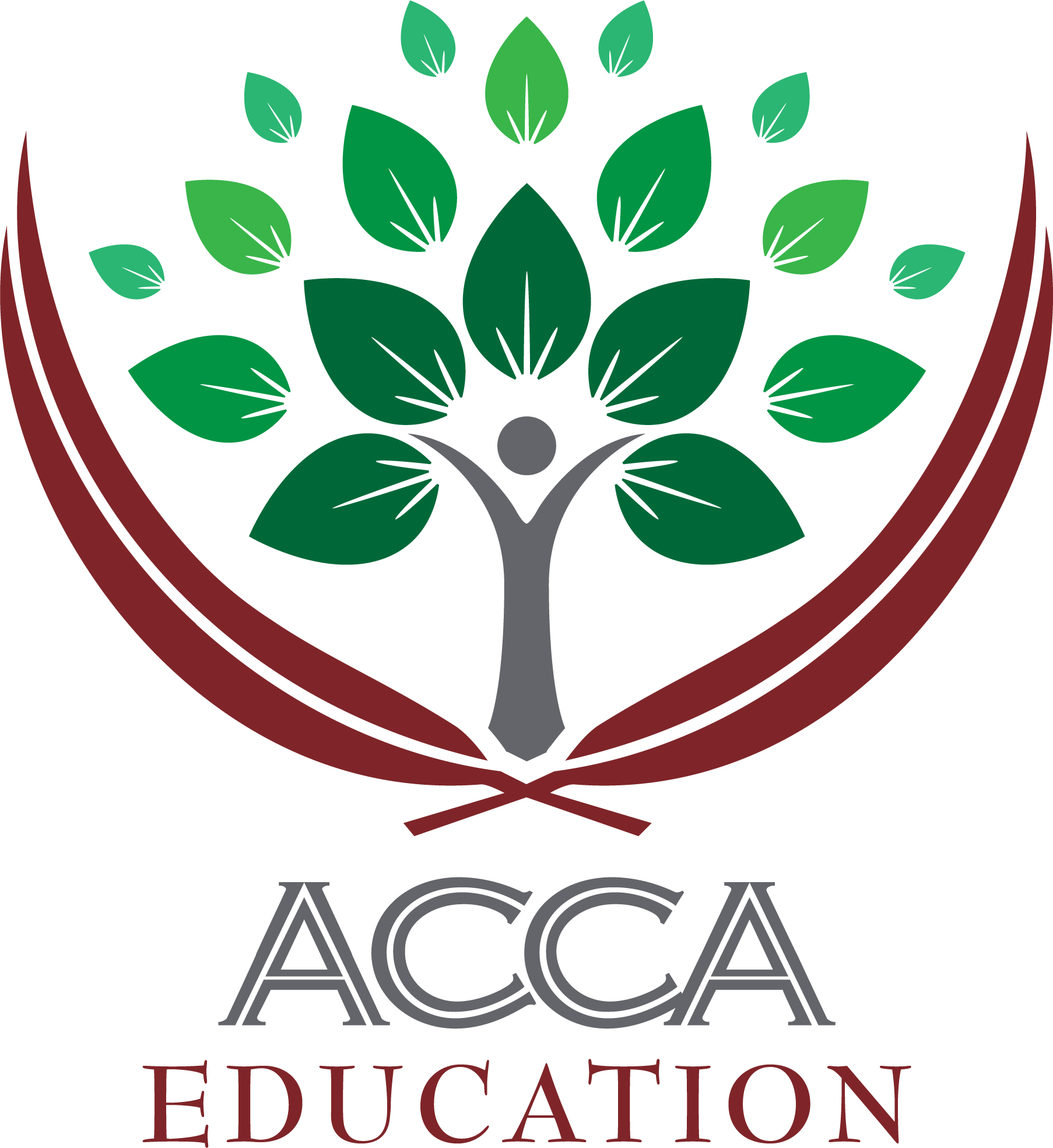 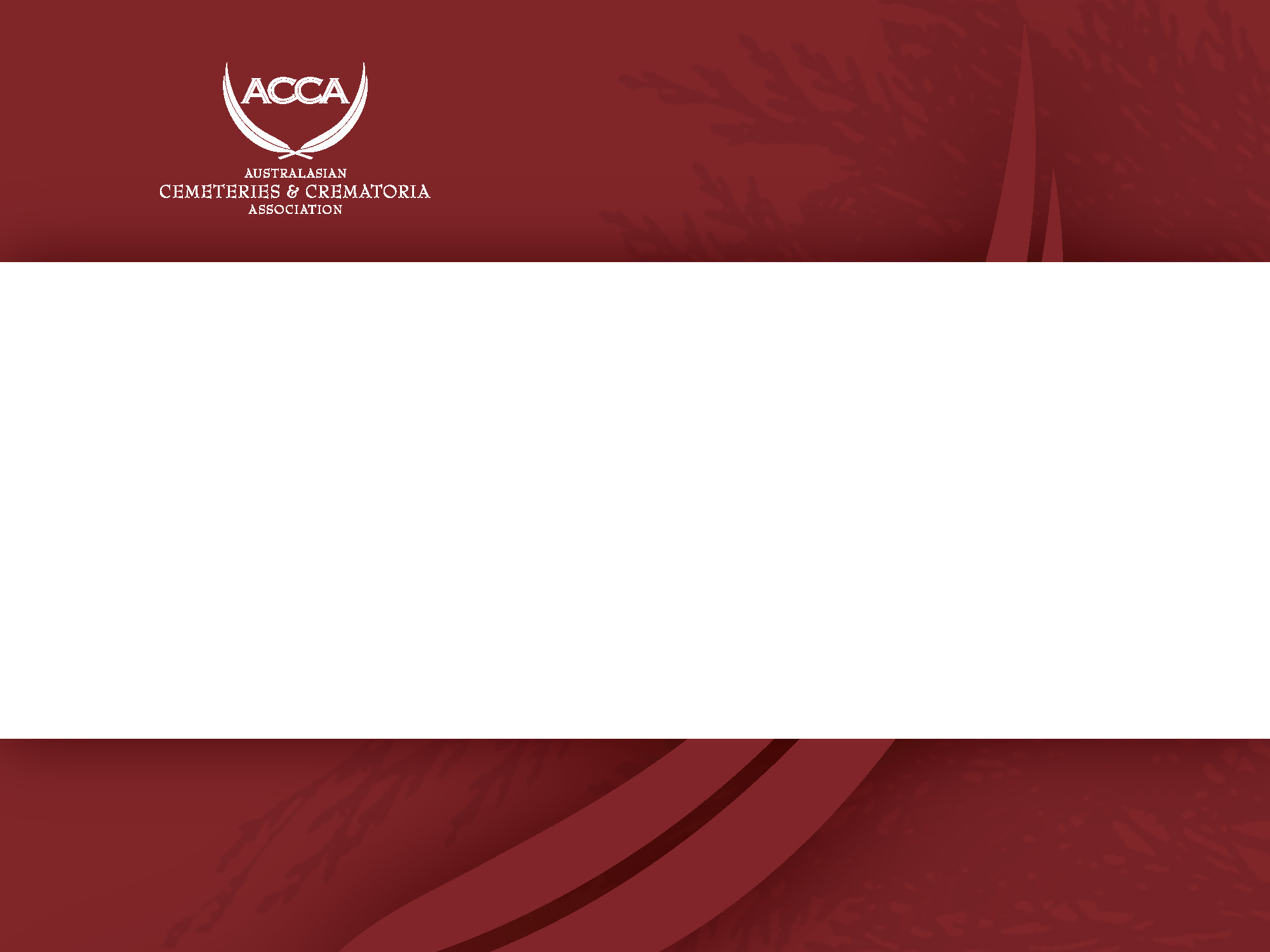 The Casual Counsellor

This workshop will focus on how to respond to a range of emotions, language and behaviors that often accompany difficult issues like grief and loss. It will also cover how to recognize when you might intervene as a casual counsellor and when you should refer to other professional helpers and resources. Finally, the workshop will also discuss how you can keep from being too involved and entrenched with the situation and strategies to take care of yourself during these difficult situations.
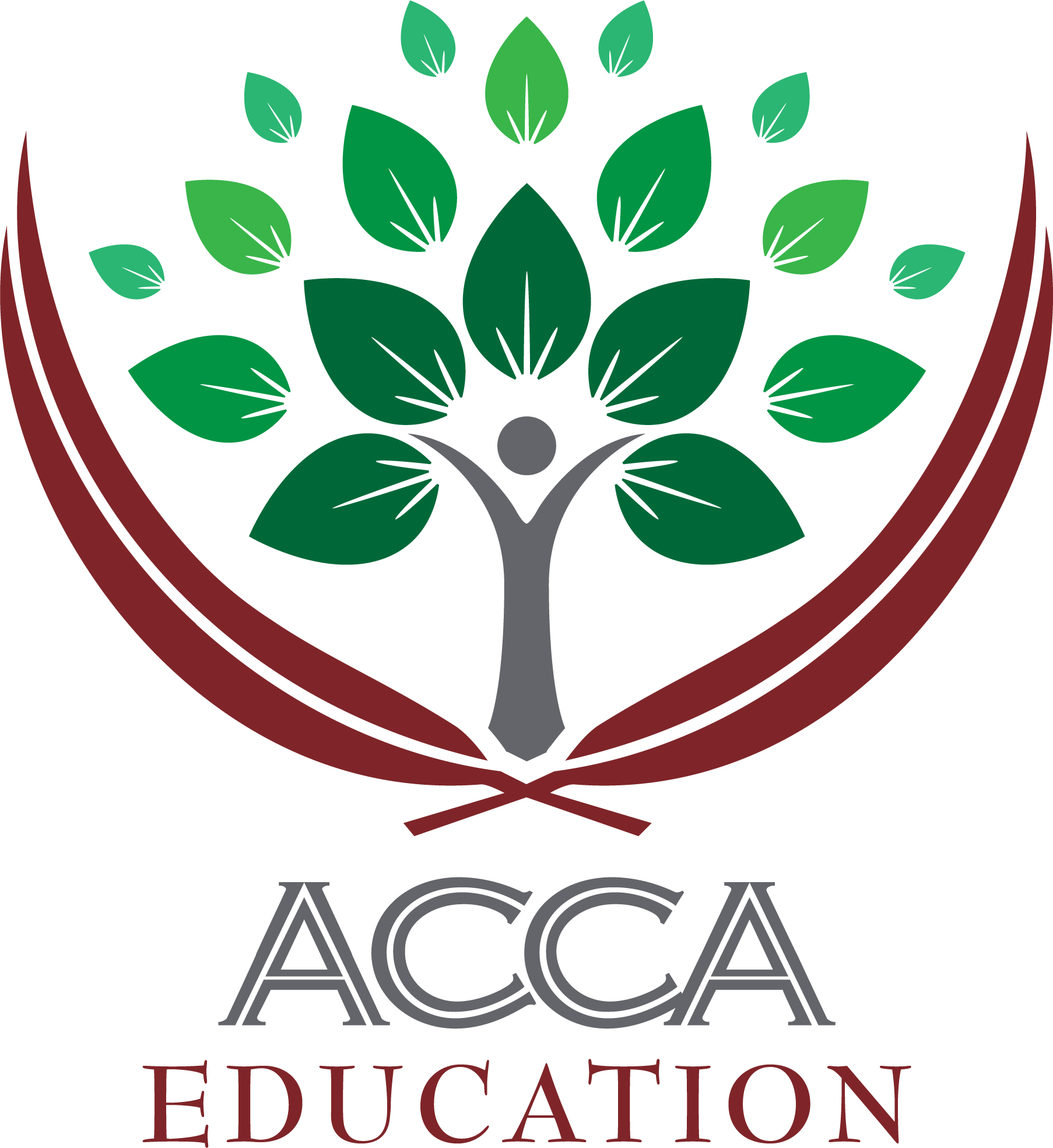 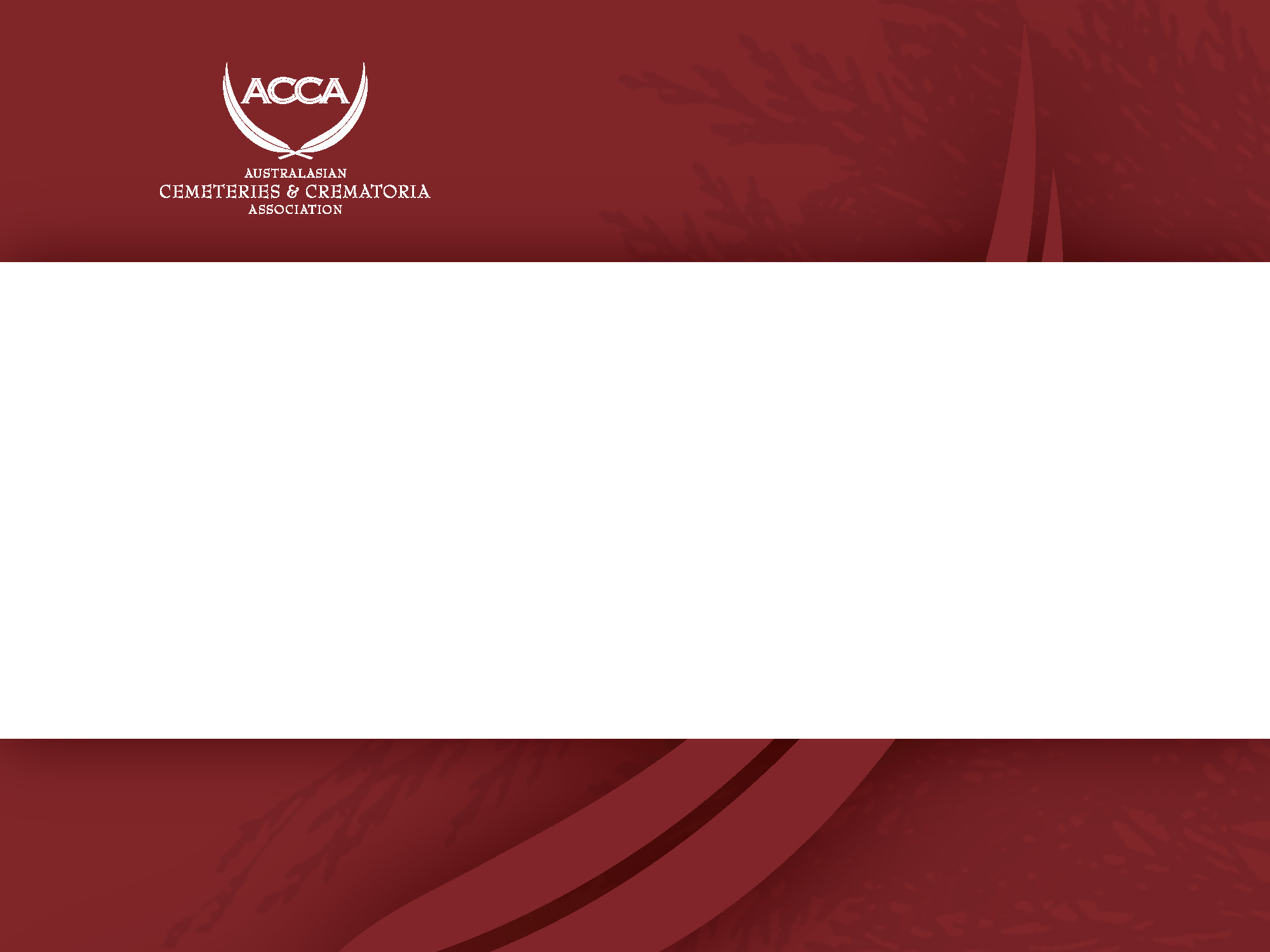 Professional Boundaries

Sometimes you may encounter challenging situations in your work which can make maintaining these boundaries difficult. These situations require you to have a clear understanding of your role and ethical principles, and the organisation’s policies and code of conduct. It is also important for workers to be clear and assertive with clients about the boundaries of their role and what is appropriate behaviour.
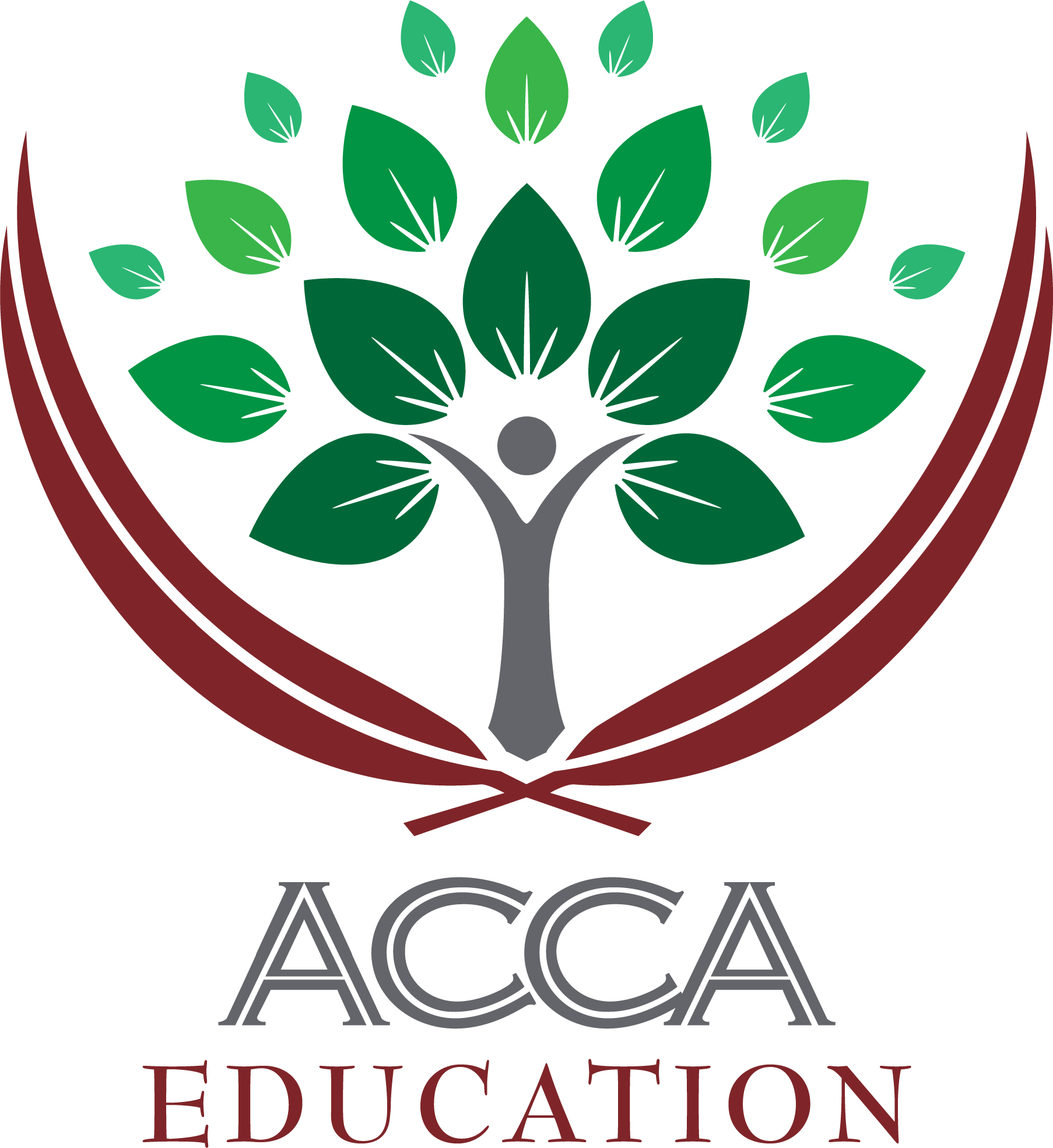 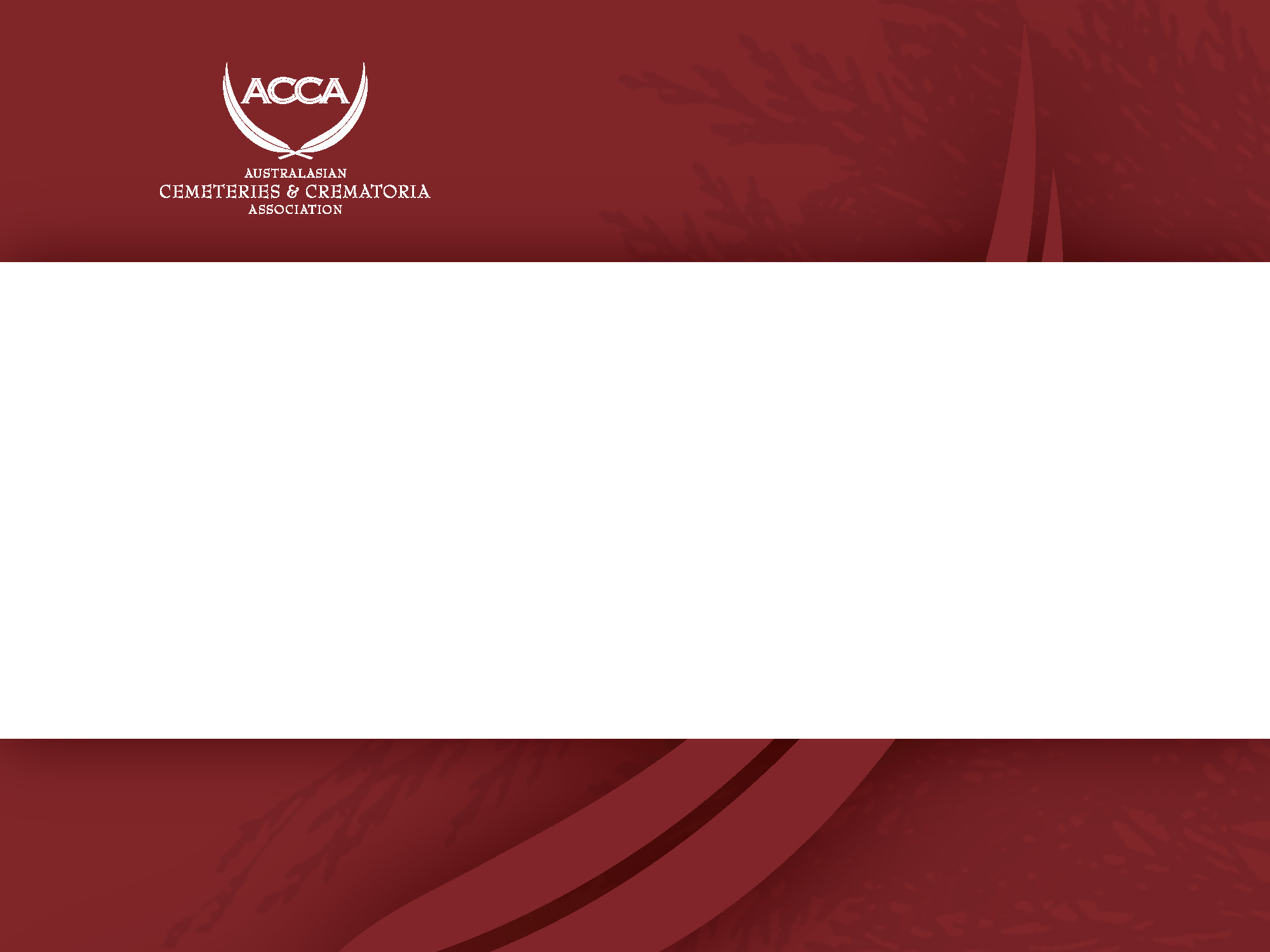 Vicarious Trauma

Working in the Cemeteries and Funeral sectors, the conversations of death and dying, and working with grief and loss, hearing about another person’s trauma and witnessing their associated distress occur daily, which can result in vicarious trauma. Over time, this work-related exposure to clients’ trauma can have a significant impact on your wellbeing. 
This workshop will explore different types of trauma and how they can impact staff and organisations. Factors that enhance and undermine resilience will be discussed and explored and how to identify vicarious trauma. We will also outline strategies that you can use to manage vicarious trauma and maintain your own wellbeing at work.
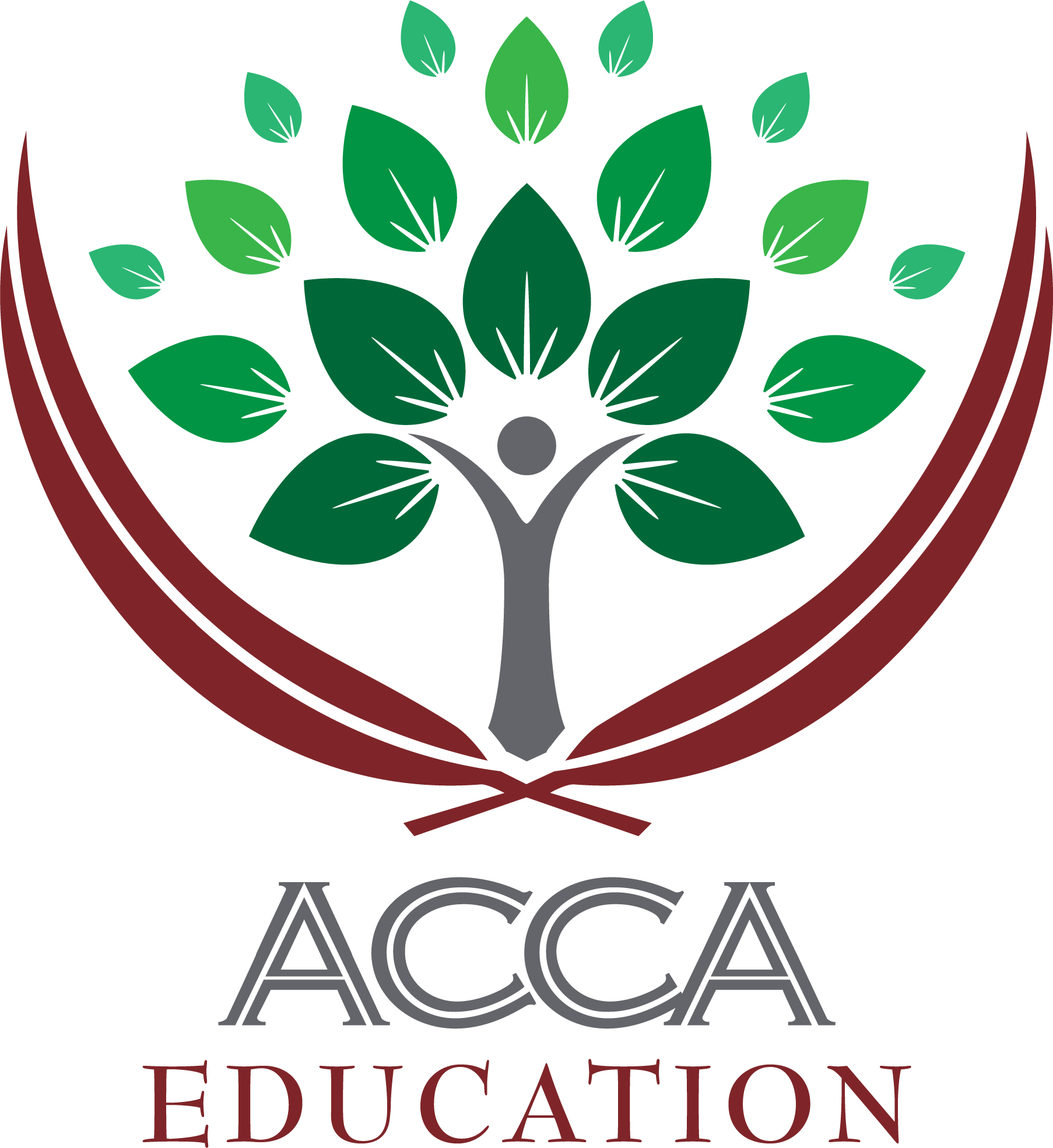 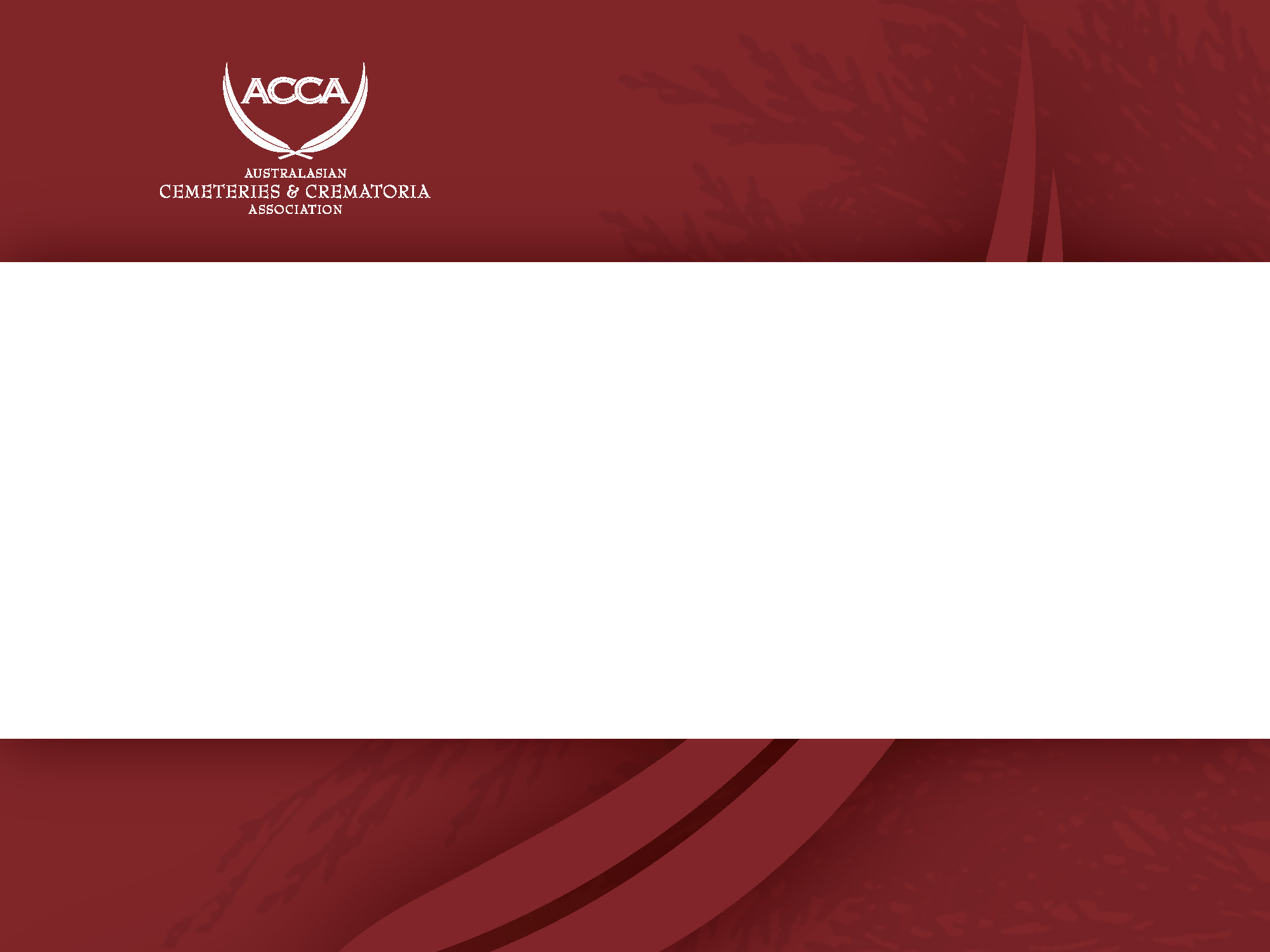 Annual Conference & Trade Exhibition
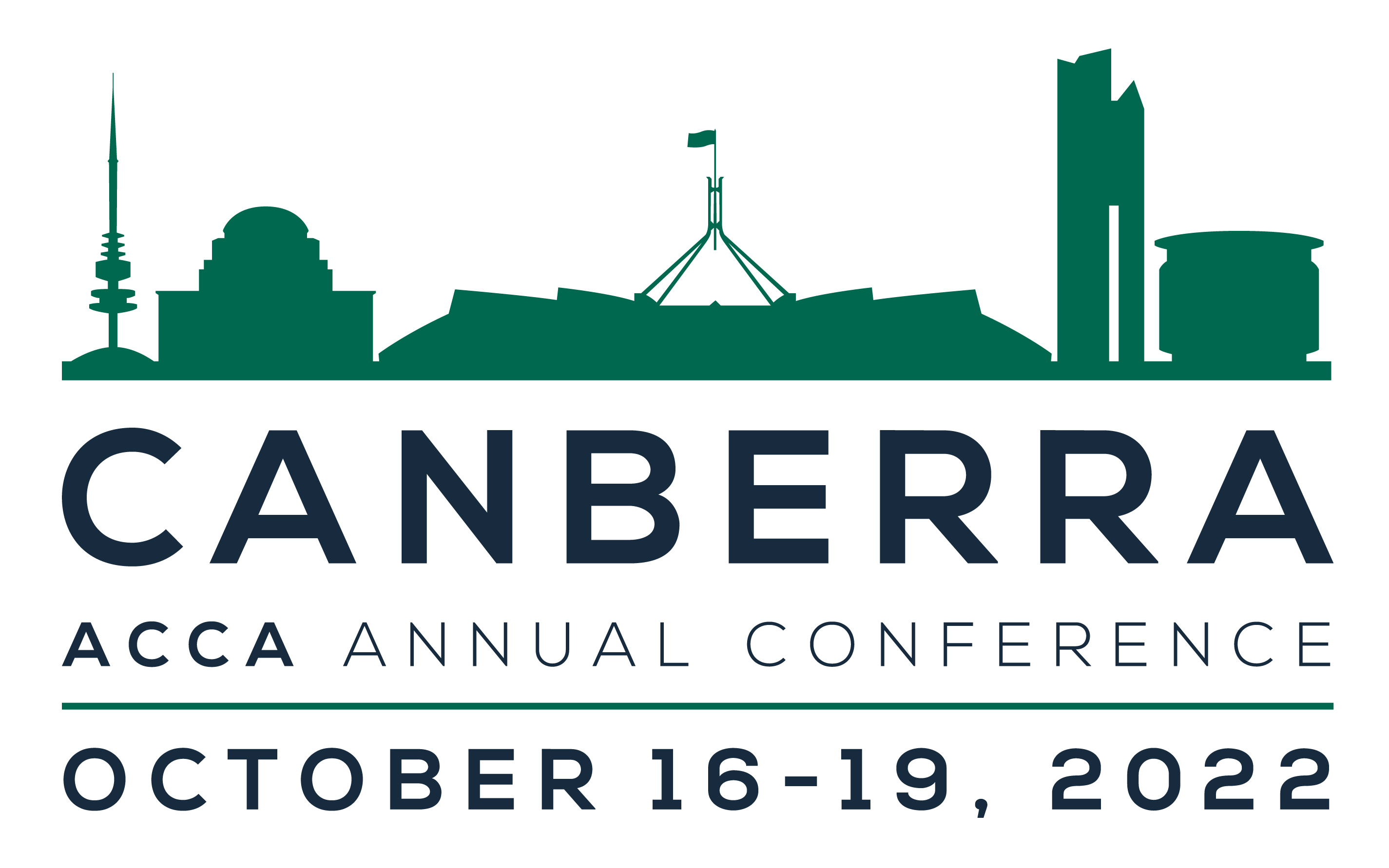 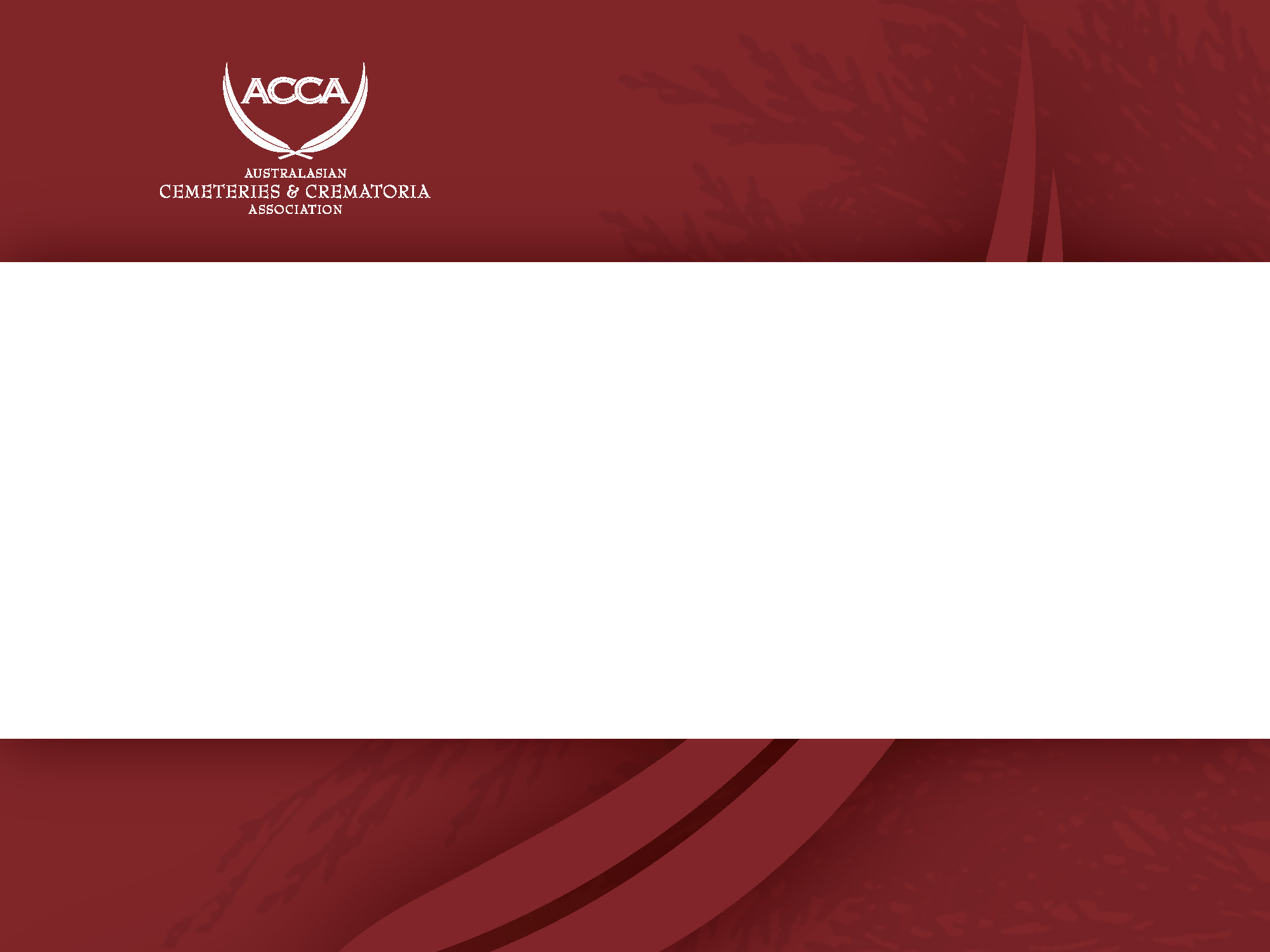 Presentations
Economic Outlook – Dr Richard Denniss
Workforce Culture in a Post-Pandemic – Hugh O’Donnell
Alternative fuels for cremation – Jeff Pickard
Voluntary Assisted Dying
Understanding bereaved customers – Doris Zagdanski
Observations & Innovations in Death Care – Dr Hannah Gould
The Years in Review – Virginia Haussegger AM
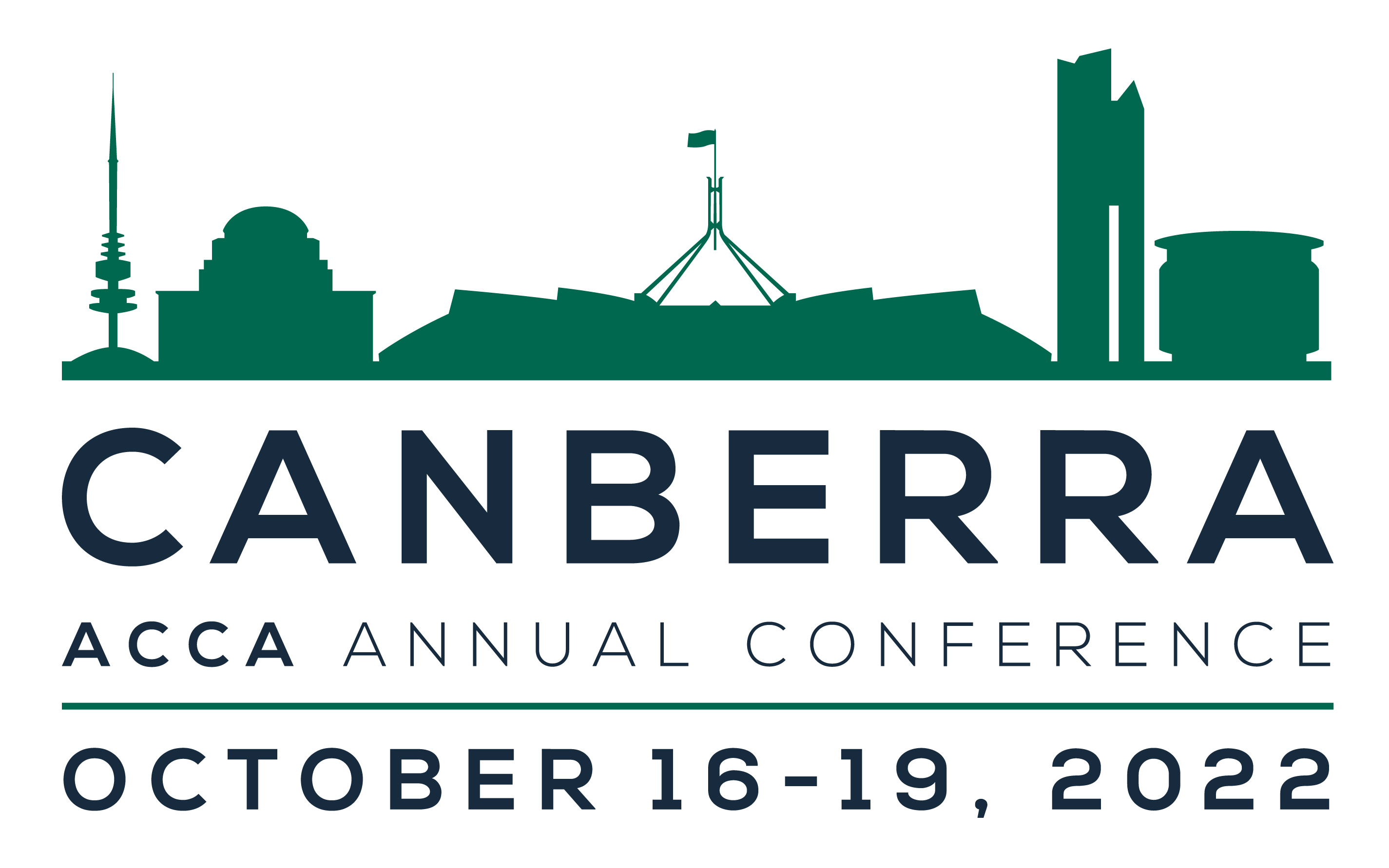 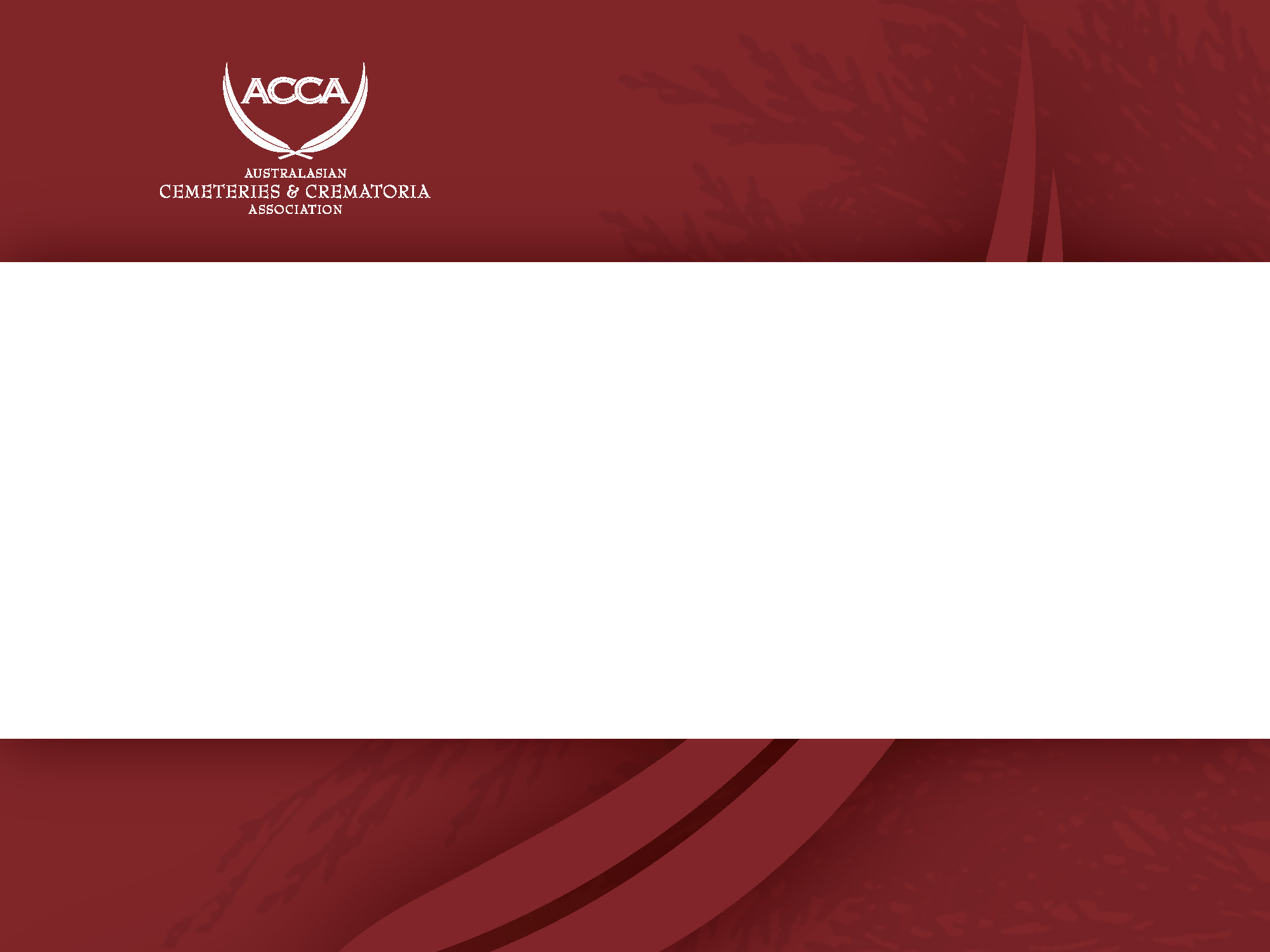 Congratulations to the new CCASA Board
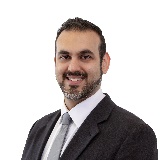 Thank you to those who have finished their terms on the CCASA Board
Thank you to those continuing their terms
Congratulations to those new to the Board
Thank you to Arun Ramchand for his hard work 
          and leadership as President.
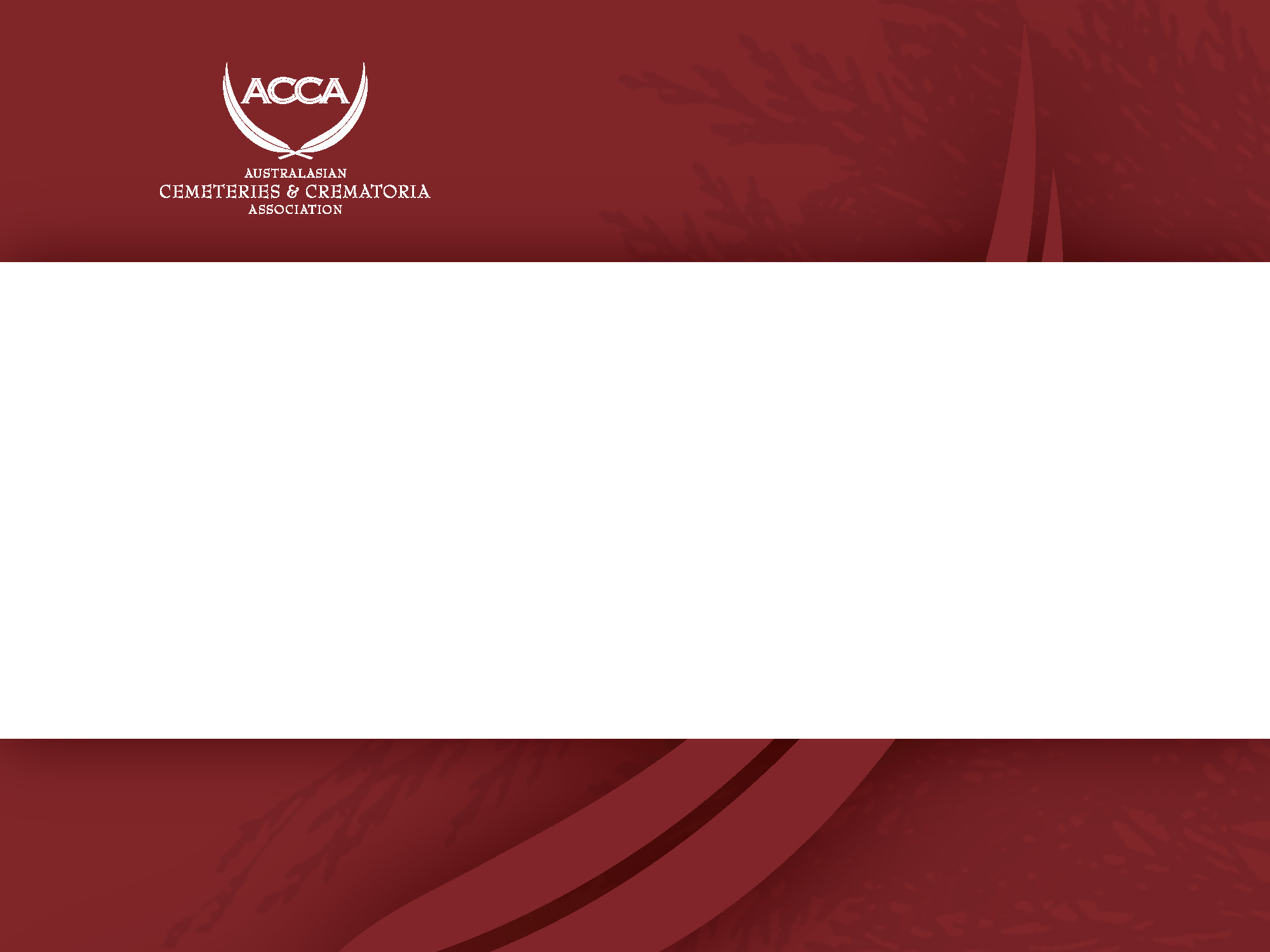 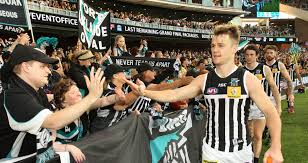 Thank you!
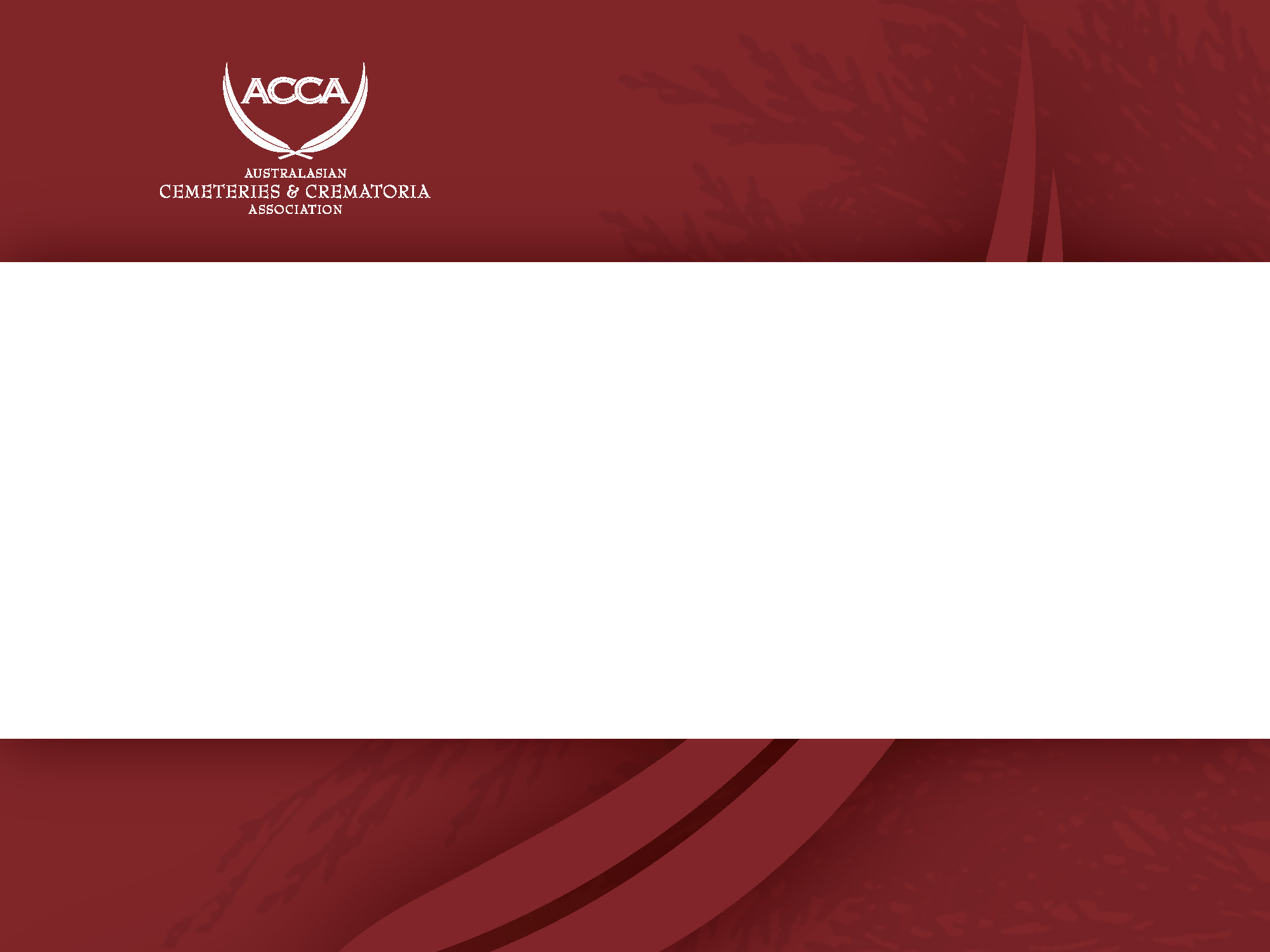 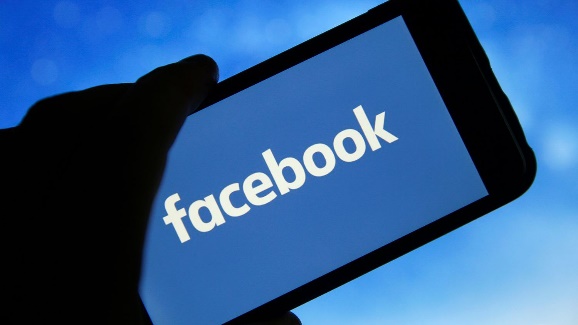 Chris Harrington

M: 0488 636 008

E: chris@accaweb.com.au
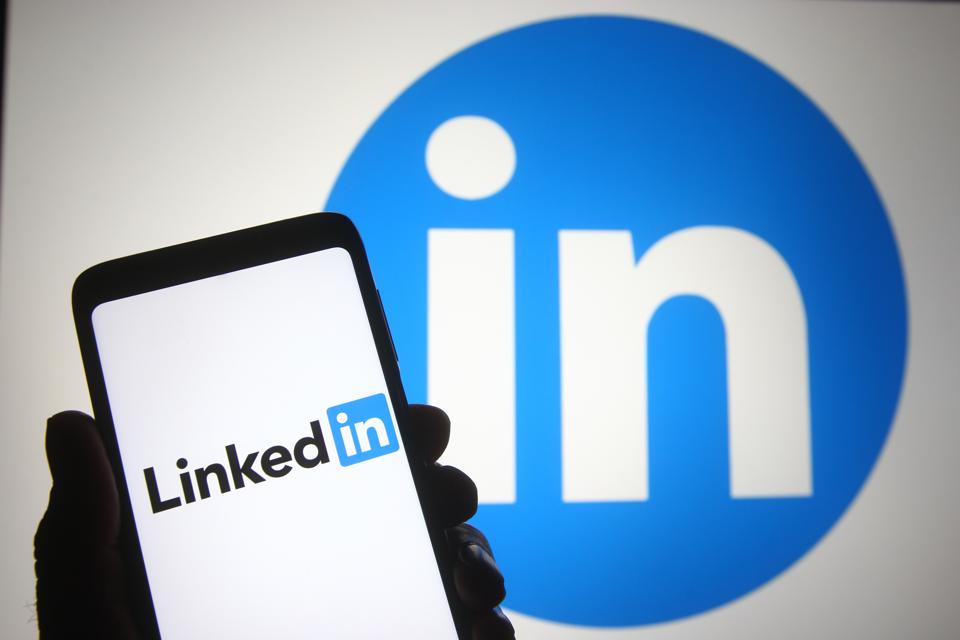